تـرنيــمة
نسبحك ربي طول لعمر
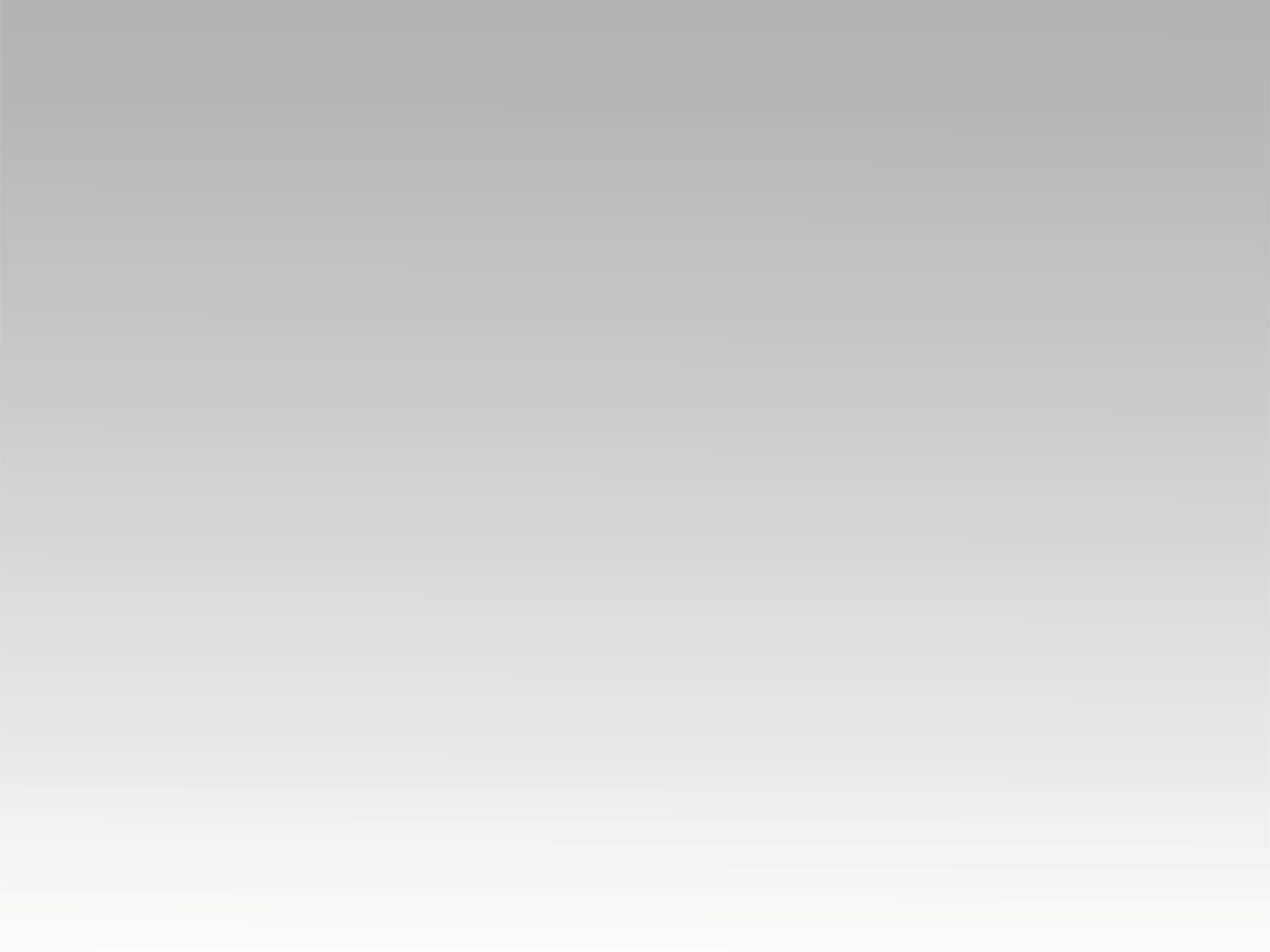 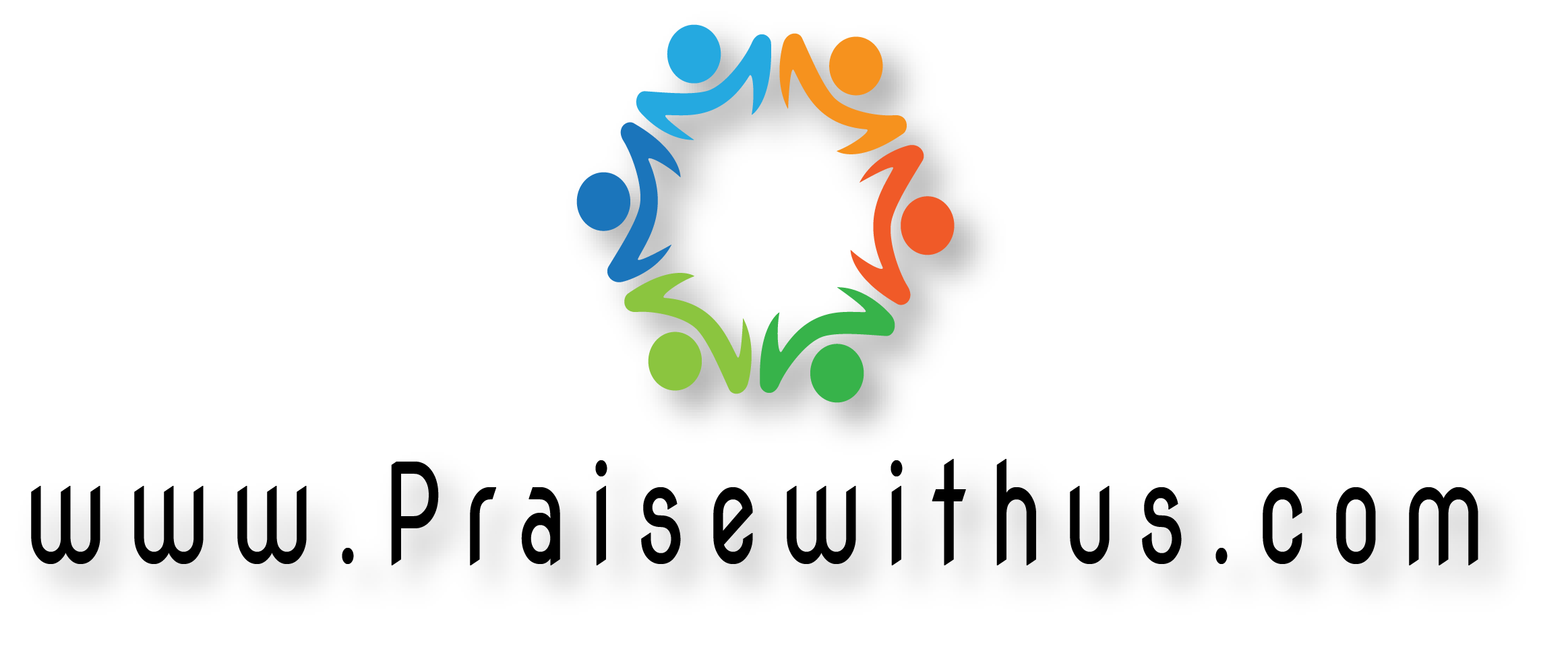 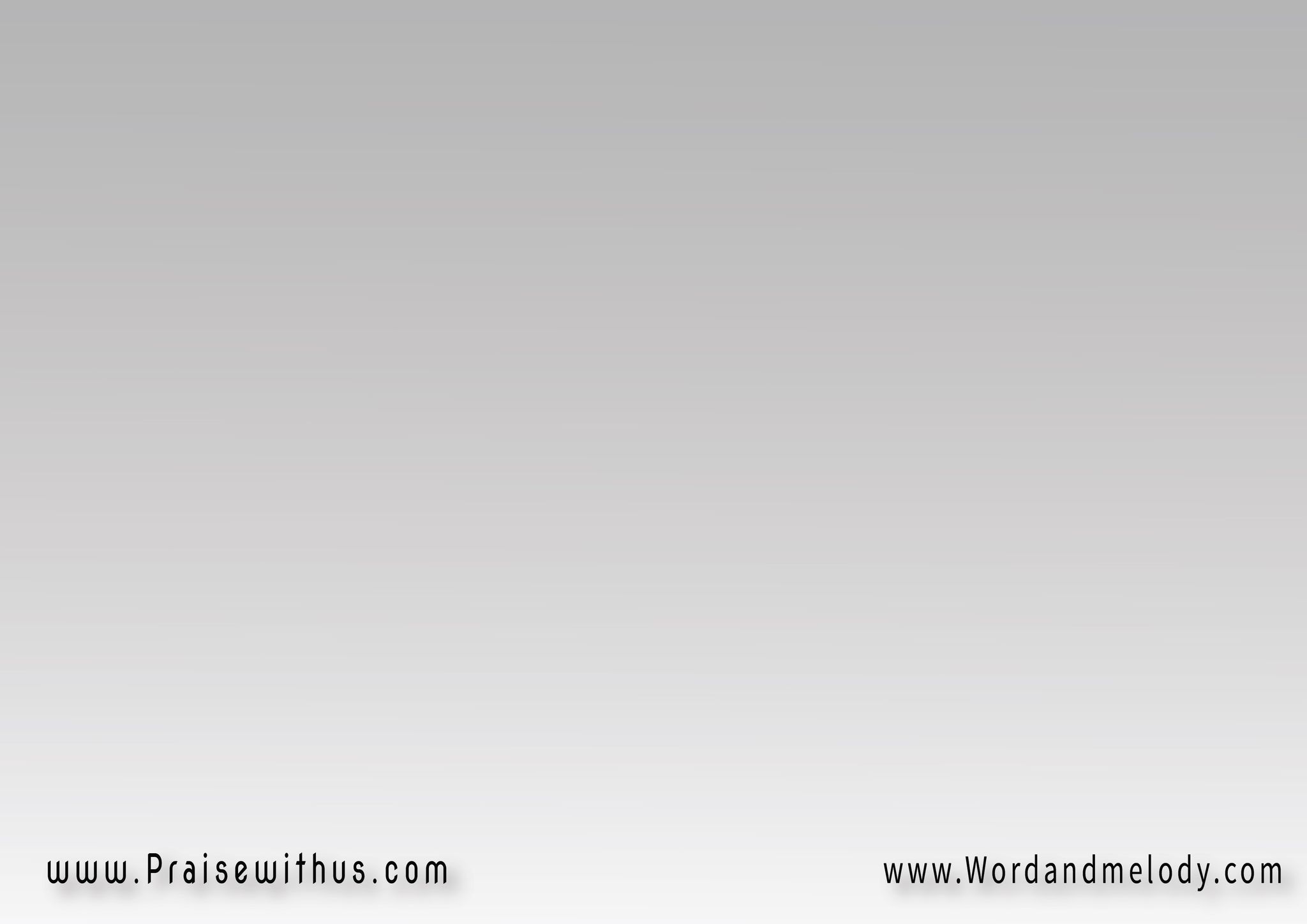 (نسبحك ربي طول لعمر
راه التسبيح بيك يليـق
نغني لإسمك ونَّــادي
 سوا فْلِهنا ولاَّ فالضيـق)2
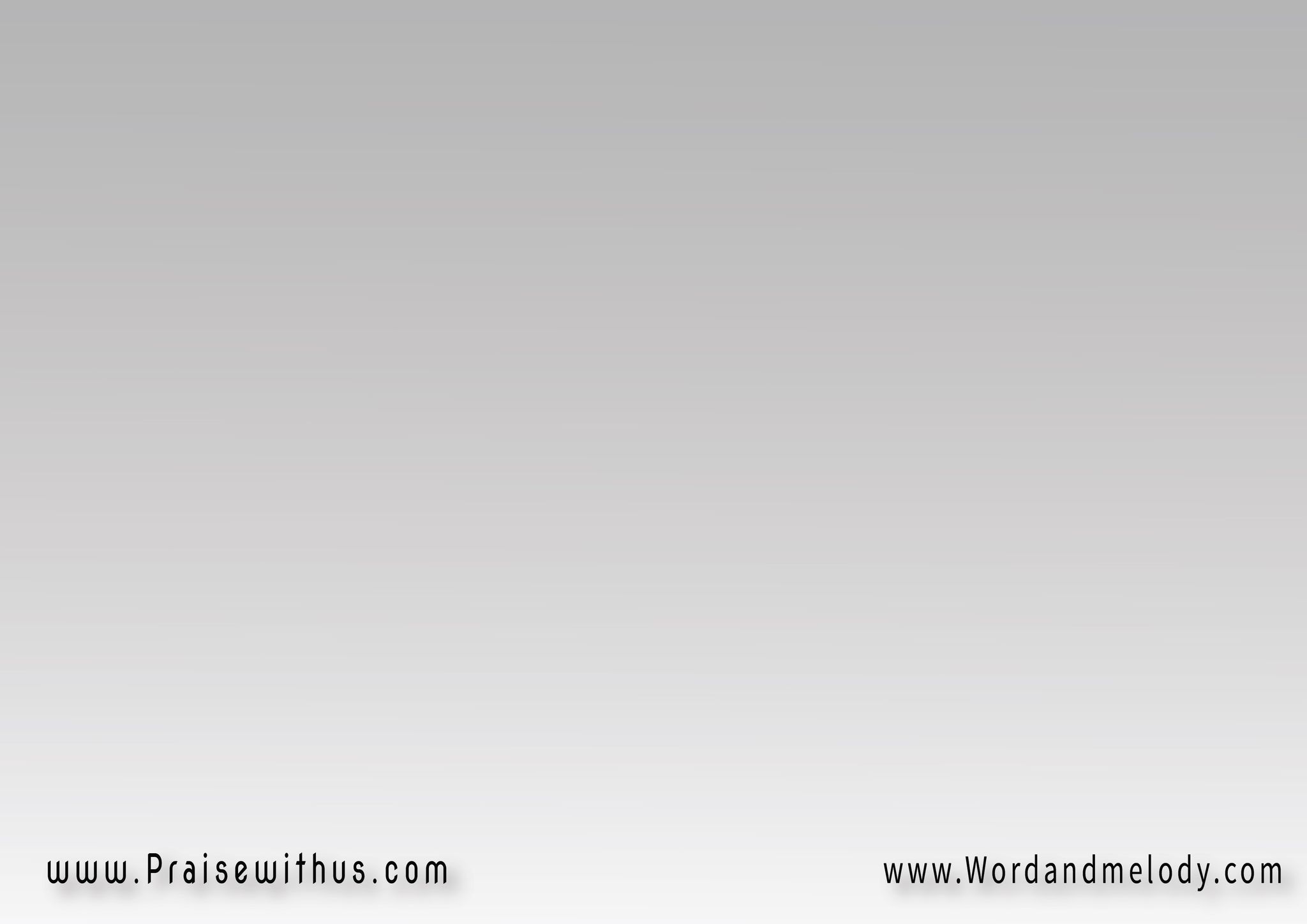 (شكون غيرك شفى المرضى
شكون غيرك دوا لجراح
شكون غيرك محا لِحـزان	
فكل لقلوب زرع لفراح)2
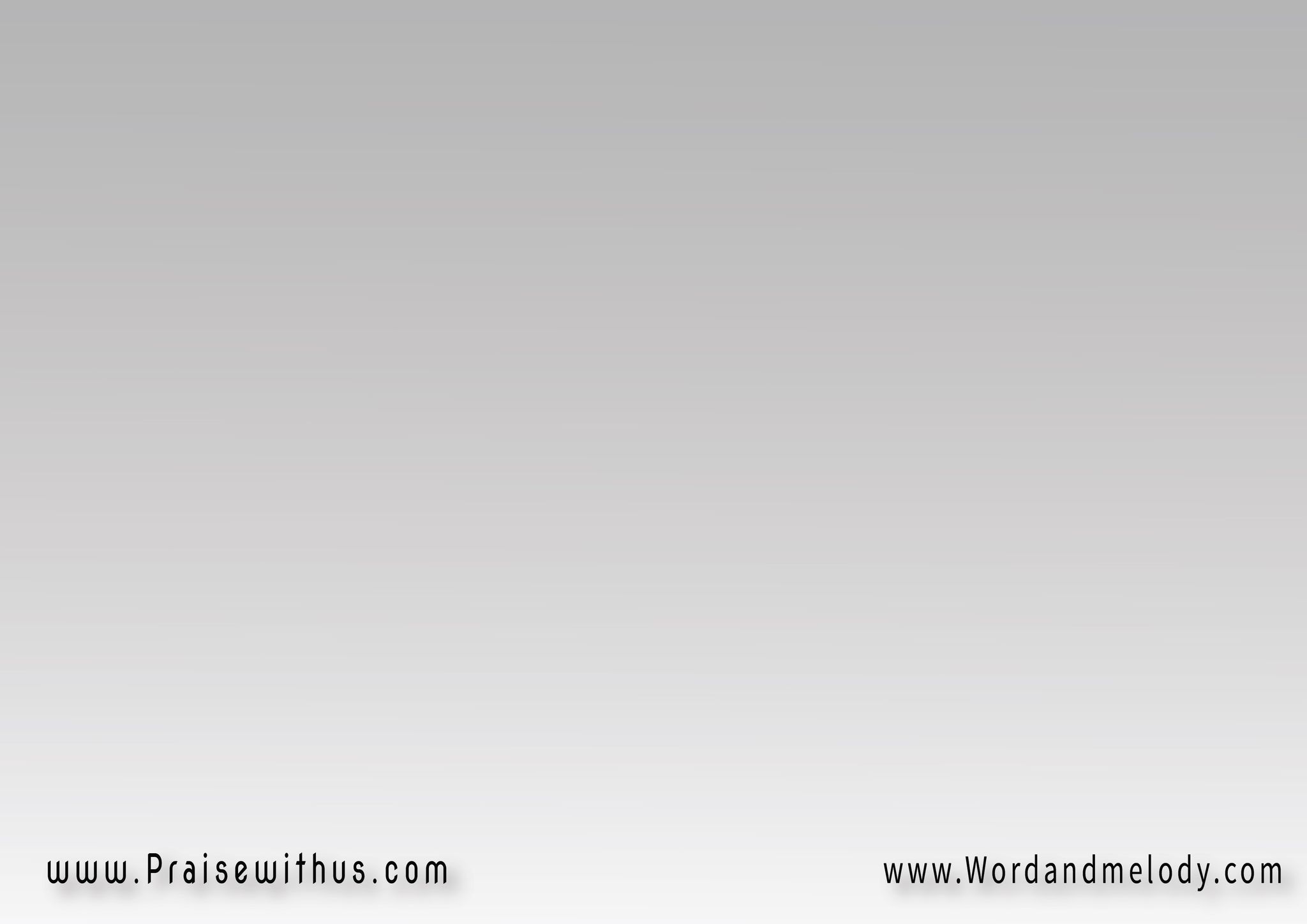 (نفسي فيك ديما تشكر	
ياللي نعمتي عليها بالنجا
حياتي معاك ليها معنى
بالمحبة الإيمان والرجـا)2
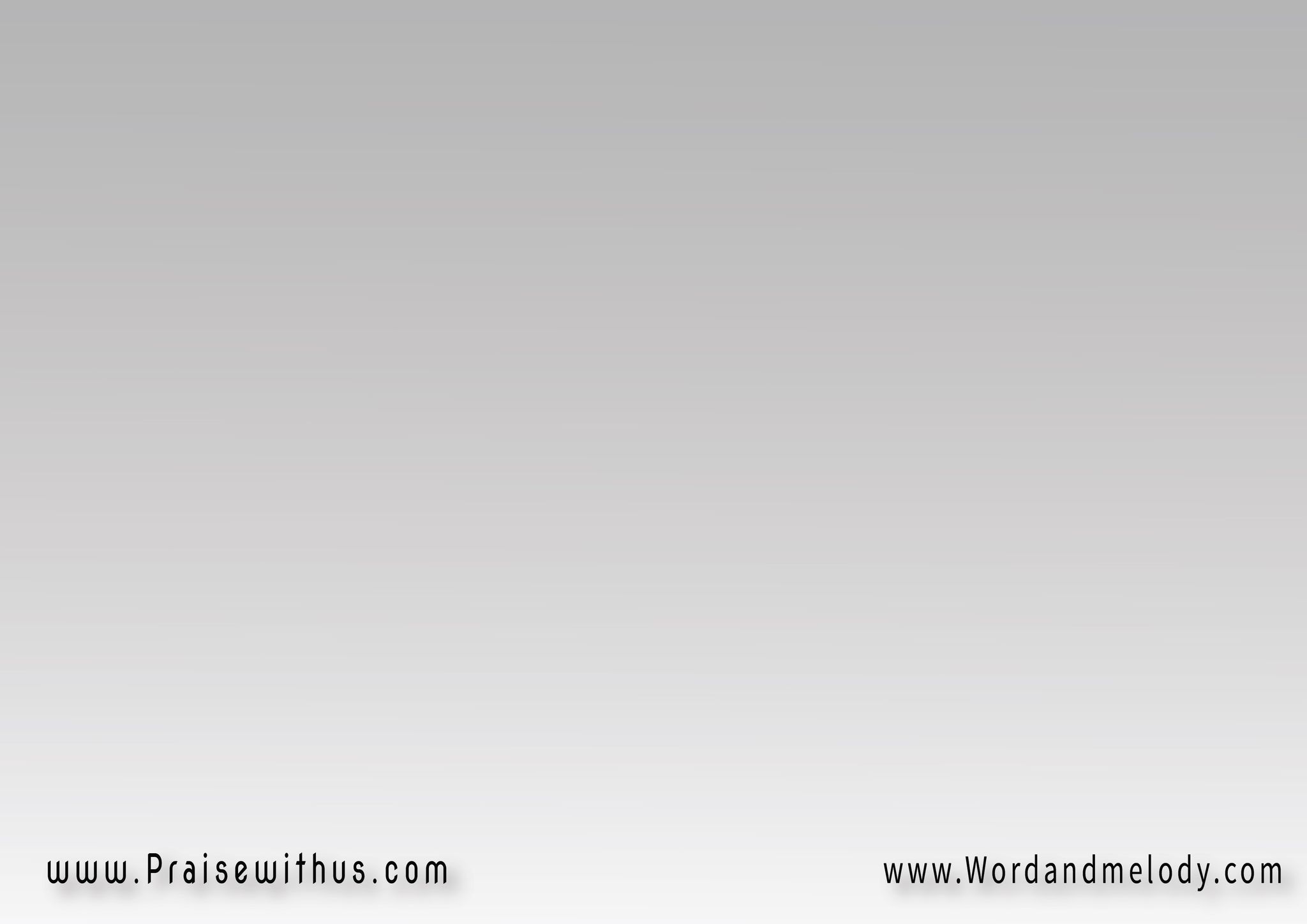 (شكون غيرك شفى المرضى
شكون غيرك دوا لجراح
شكون غيرك محا لِحـزان	
فكل لقلوب زرع لفراح)2
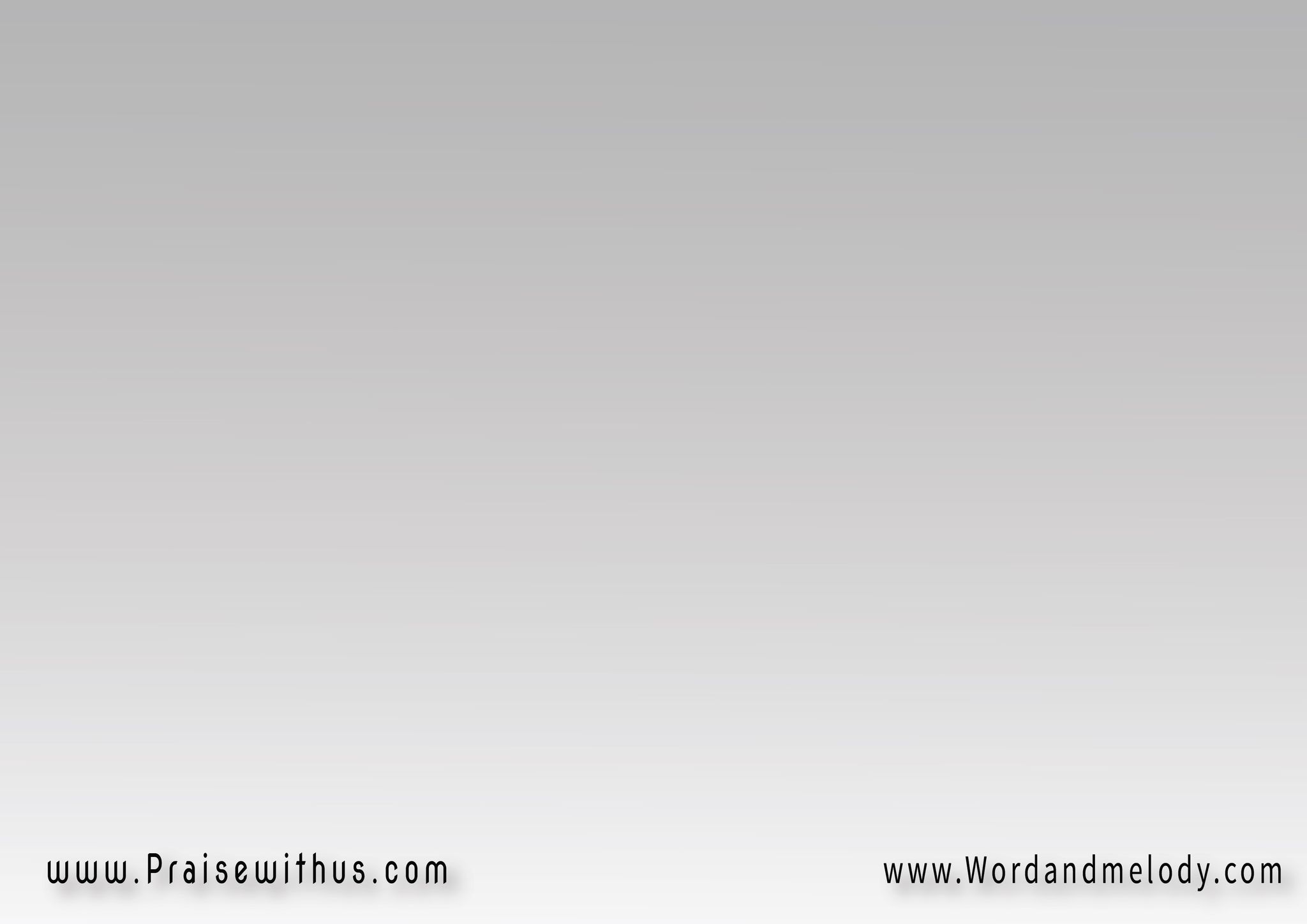 (نفسي فيك ديما تشكر	
ياللي نعمتي عليها بالنجا
حياتي معاك ليها معنى
بالمحبة الإيمان والرجـا)2
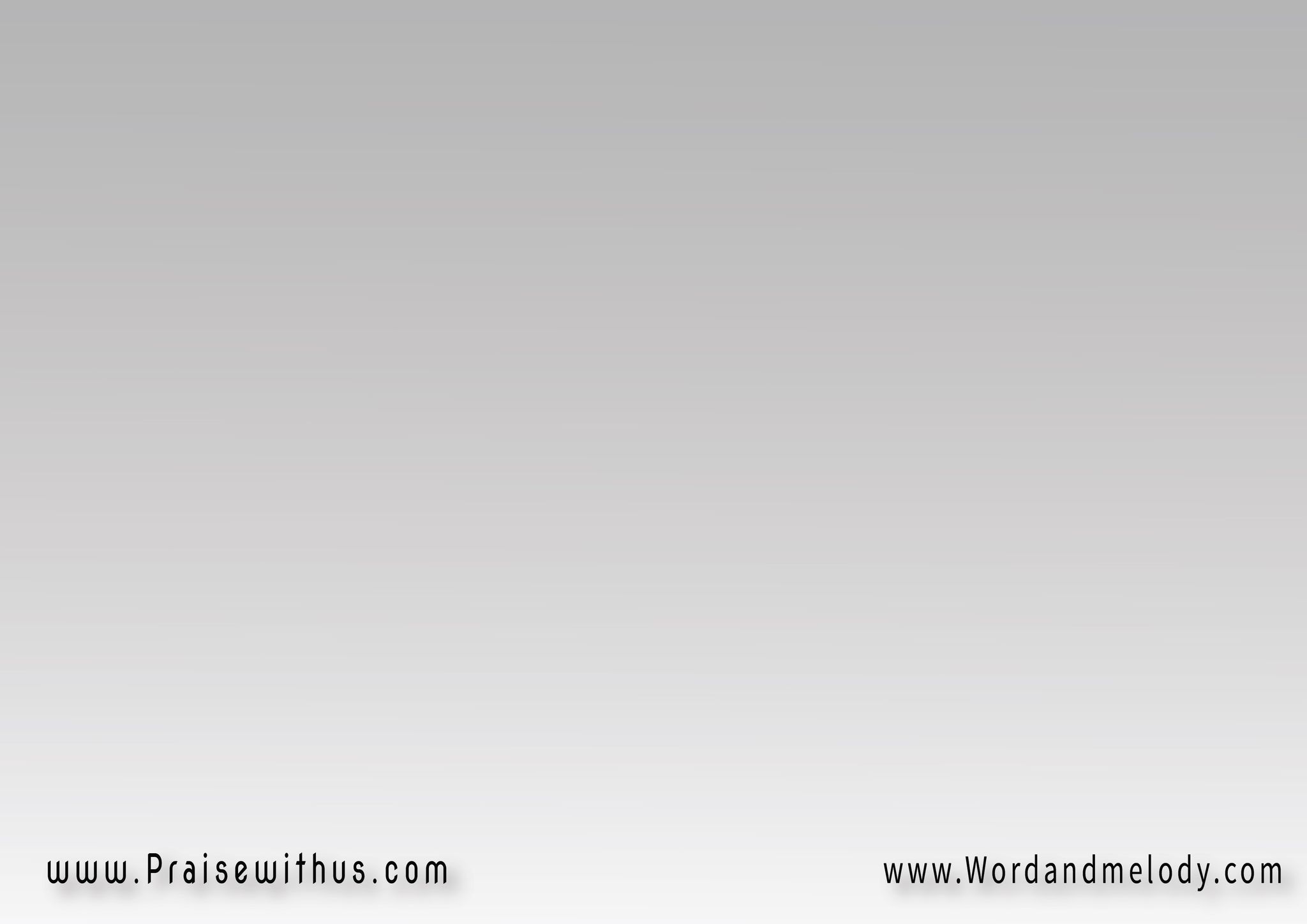 (شكون غيرك شفى المرضى
شكون غيرك دوا لجراح
شكون غيرك محا لِحـزان	
فكل لقلوب زرع لفراح)2
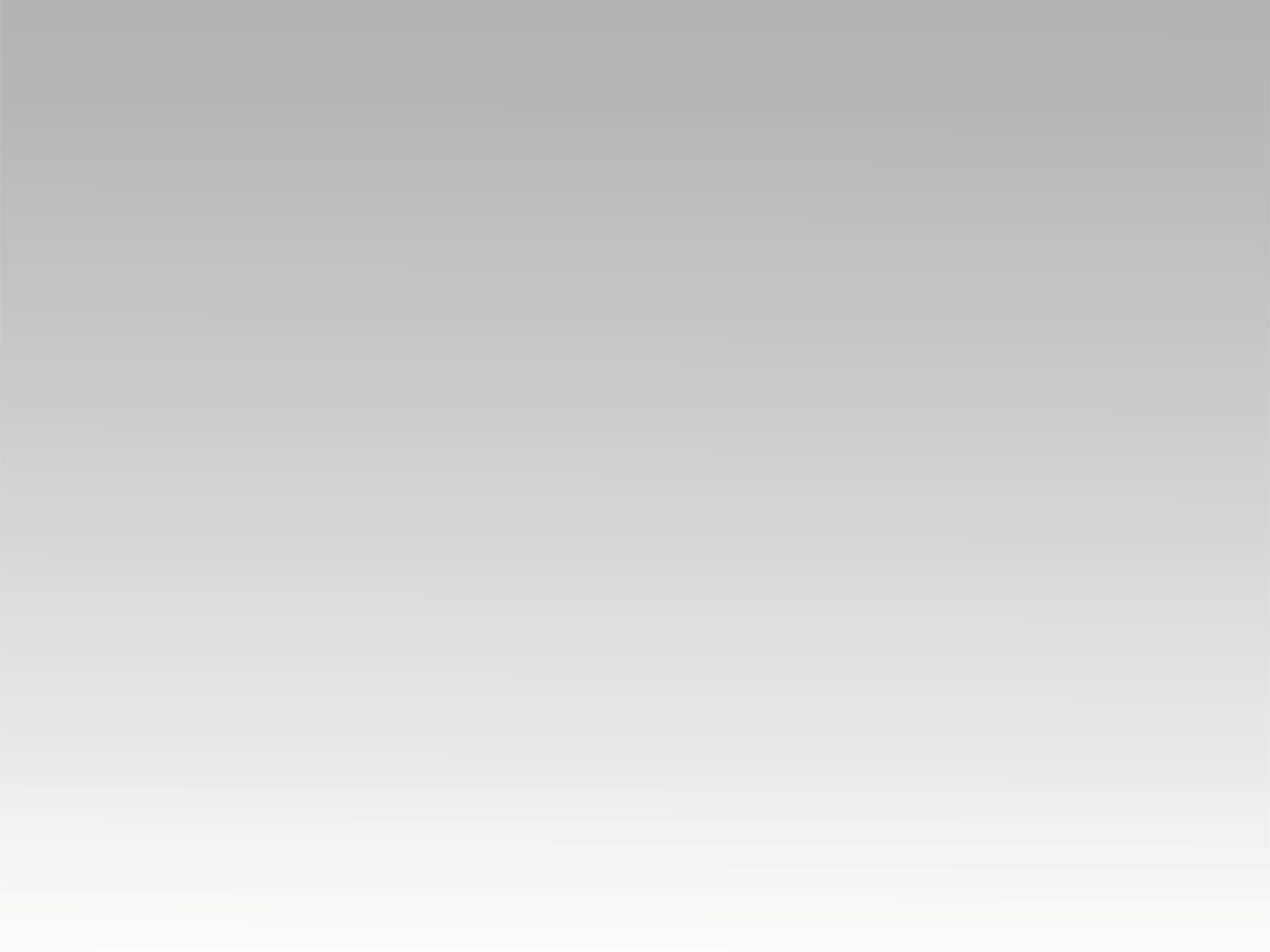 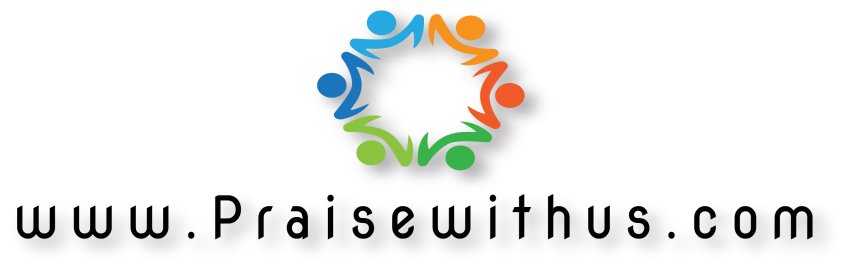